День открытых дверей
Уважаемые налогоплательщики!
Федеральная налоговая служба проводит 
День открытых дверей 
«О введении института Единого налогового счета»
для налогоплательщиков!

15 декабря 2022 года (четверг) с 09.00 до 20.00

Мероприятие пройдет во всех налоговых инспекциях 
ФНС России Новосибирской области (кроме Межрайонной ИФНС России №16 по Новосибирской области).
В рамках Дня открытых дверей все желающие смогут узнать:
что такое Единый налоговый счет и какие у него преимущества;
какие изменения ожидают с 1 января 2023 года всех налогоплательщиков;
как изменятся порядок и сроки уплаты обязательных платежей;
как будут учитываться и распределяться обязательные платежи;
как будет осуществляться формирование единого сальдо расчетов по налогам.
Специалисты подробно расскажут обо всех преимуществах Единого налогового счета и других новшествах администрирования налогоплательщиков в 2023 году, а также ответят на другие вопросы по данной теме.
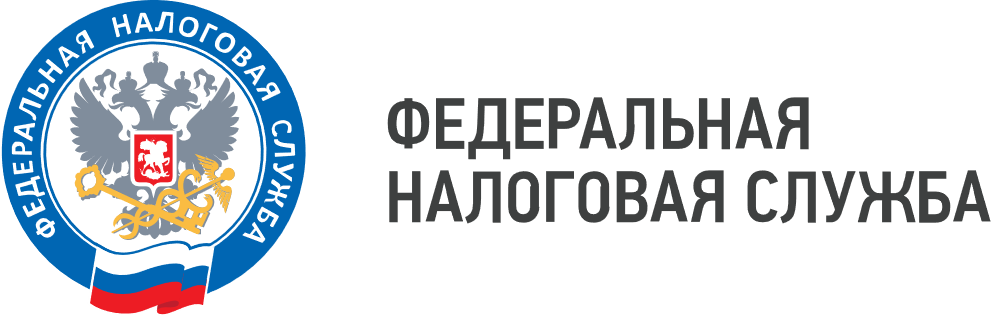 ТЕЛЕФОН «ГОРЯЧЕЙ ЛИНИИ»
8 (800) 222-22-22
WWW.NALOG.GOV.RU